Long /ā/

Sound Practice Lists
a_e -/ā/
ape
cake
flame
grade
came
tape
wave
plane
plate
Jake
care
late
taste
tale
lake
gate
pale
chase
stale
stare
a_e -/ā/
ape
cake
flame
grade
came
tape
wave
plane
plate
Jake
care
late
taste
tale
lake
gate
pale
chase
stale
stare
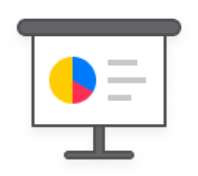 [Speaker Notes: Animated slide - use slideshow mode]
a_e -/ā/
ape
cake
flame
grade
came
tape
wave
plane
plate
Jake
care
late
taste
tale
lake
gate
pale
chase
stale
stare
[Speaker Notes: Uncover words (pull down white box)]
ai -/ā/
aid
ail
aim
paint
train
bail
bait
brain
jail
strain
pail
trail
chain
claim
faint
fail
grain
mail
sprain
braid
ai - /ā/
aid
ail
aim
paint
train
bail
bait
brain
jail
strain
pail
trail
chain
claim
faint
fail
grain
mail
sprain
braid
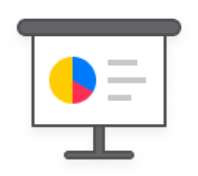 [Speaker Notes: Animated slide - use slideshow mode]
ai - /ā/
aid
ail
aim
paint
train
bail
bait
brain
jail
strain
pail
trail
chain
claim
faint
fail
grain
mail
sprain
braid
[Speaker Notes: Uncover words (pull down white box)]
ay - /ā/
way
day
may
say
play
stay
clay
pay
gray
tray
hay
lay
slay
stray
bay
ray
jay
pray
sway
x-ray
ay - /ā/
way
day
may
say
play
stay
clay
pay
gray
tray
hay
lay
slay
stray
bay
ray
jay
pray
sway
x-ray
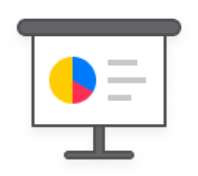 [Speaker Notes: Animated slide - use slideshow mode]
ay - /ā/
way
day
may
say
play
stay
clay
pay
gray
tray
hay
lay
slay
stray
bay
ray
jay
pray
sway
x-ray
[Speaker Notes: Uncover words (pull down white box)]
Long a mixed review-/ā/
(a_e, ai, ay)
paint
sway
flame
grade
came
pay
gray
plane
plate
Jake
claim
trail
play
strain
stay
gate
chain
chase
stale
braid
Long a mixed review-/ā/
(a_e, ai, ay)
paint
sway
flame
grade
came
pay
gray
plane
plate
Jake
claim
trail
play
strain
stay
gate
chain
chase
stale
braid
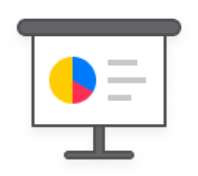 [Speaker Notes: Animated slide - use slideshow mode]
Long a mixed review-/ā/
(a_e, ai, ay)
paint
sway
flame
grade
came
pay
gray
plane
plate
Jake
claim
trail
play
strain
stay
gate
chain
chase
stale
braid
[Speaker Notes: Uncover words (pull down white box)]
ea -/ā/
breaks
breaking
steak
greatly
greatest
break
greatness
great
greater
ea -/ā/
breaks
breaking
steak
greatly
greatest
break
greatness
great
greater
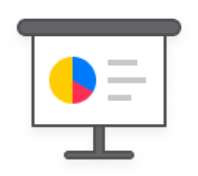 ea -/ā/
breaks
breaking
steak
greatest
greatly
break
greatness
great
greater
[Speaker Notes: Uncover words (pull down white box)]
ei, eigh-/ā/
eight
weigh
rein
neigh
sleigh
freight
feign
veil
reign
beige
vein
weight
ei, eigh-/ā/
eight
weigh
rein
neigh
sleigh
freight
feign
veil
reign
beige
vein
weight
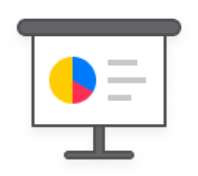 ei, eigh-/ā/
eight
weigh
rein
neigh
sleigh
freight
feign
veil
reign
beige
vein
weight
[Speaker Notes: Uncover words (pull down white box)]
Long a mixed review-/ā/
(a_e, ai, ay, ea, ei, eigh)
steak
sway
flame
grade
came
pay
break
plane
eight
Jake
claim
weigh
play
strain
vein
great
chain
chase
stale
braid
Long a mixed review-/ā/
(a_e, ai, ay, ea, ei, eigh)
steak
sway
flame
grade
came
pay
break
plane
eight
Jake
claim
weigh
play
strain
vein
great
chain
chase
stale
braid
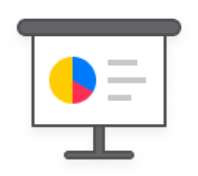 Long a mixed review-/ā/
(a_e, ai, ay, ea, ei, eigh)
steak
sway
flame
grade
came
pay
break
plane
eight
Jake
claim
weigh
play
strain
vein
great
chain
chase
stale
braid
[Speaker Notes: Uncover words (pull down white box)]